14 PRESIDENTS
OF THE
PHILIPPINES
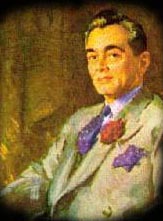 A. SERGIO OSMENA
B. DIOSDADO MACAPAGAL
C. MANUEL QUEZON
MANUEL L. QUEZON
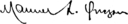 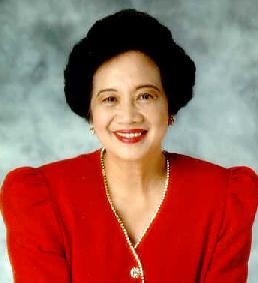 A. CORAZON AQUINO
B. LOREN LEGARDA
C. MIRIAM SANTIAGO
Born: 25-Jan-1933Birthplace: Manila, Philippines
Gender: FemaleRace or Ethnicity: OtherSexual orientation: StraightOccupation: Head of State 
Nationality: PhilippinesExecutive summary: Former housewife turned political widow 
Father: José Cojuangco, Sr.Husband: Benigno Aquino (Philippine Senator, m. 1955, five children, d. 1983 assassination)    President of the Philippines 25-Feb-1986 to 30-Jun-1992    Time Man of the Year 1986
CORAZON AQUINO
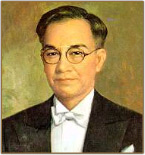 A. FERDINAND MARCOS
B. JOSE LAUREL
C. JOSEPH ESTRADA
JOSE P. LAUREL
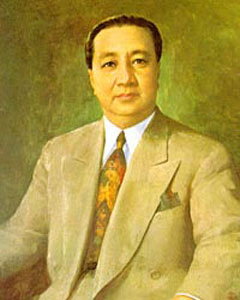 A. ELPIDIO QUIRINO
B. JOSE LAUREL
C. NOLI DE CASTRO
ELPIDIO QUIRINO
Born: 16-Nov-1890Birthplace: Vigan, Ilocos Sur, PhilippinesDied: 29-Feb-1956Location of death: Manila, PhilippinesCause of death: Heart Failure
Gender: MaleReligion: Roman CatholicRace or Ethnicity: MultiracialSexual orientation: StraightOccupation: Head of State 
Nationality: PhilippinesExecutive summary: 6th President of the Philippines 
Ilocano (paternal) and Spanish (maternal) descent. 
Father: Mariano QuirinoMother: Gregoria Rivera        President of the Philippines 18-Apr-1948 to 30-Dec-1953
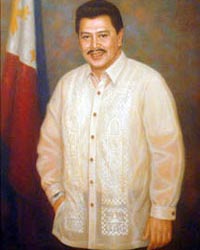 A. PIOLO PASCUAL
B. JOSEPH ESTRADA
C. CARLOS GARCIA
JOSEPH EJERCITO ESTRADA
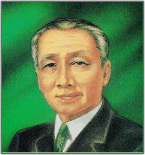 A. MANUEL ROXAS
B. SERGIO OSMENA
C. EMILIO AGUINALDO
SERGIO OSMENA
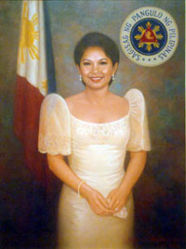 A. GLORIA MACAPAGAL ARROYO
B. KRIS AQUINO
C. MARIAN RIVERA
GLORIA MACAPAGAL ARROYO
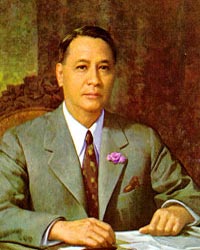 A. FIDEL RAMOS
B. MANUEL ROXAS
C. JOSEPH ESTRADA
MANUEL ROXAS
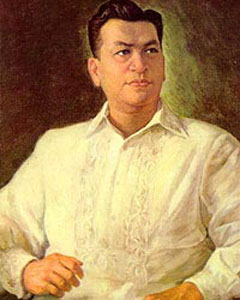 A. RAMON MAGSAYSAY
B. EMILIO AGUINALDO
C. JOSE RIZAL
RAMON MAGSAYSAY
Born: 31-Aug-1907Birthplace: Iba, Zambales, PhilippinesDied: 17-Mar-1957Location of death: Mt. Manunggal, Cebu, PhilippinesCause of death: Accident - Airplane
Gender: MaleRace or Ethnicity: AsianSexual orientation: StraightOccupation: Head of State 
Nationality: PhilippinesExecutive summary: 7th President of the Philippines 
Military service: Philippine Army (31st Infantry); Western Luzon Guerilla Forces 
Father: Exequiel Magsaysay (blacksmith)Mother: Perfecta del Fierro (schoolteacher)    President of the Philippines 30-Dec-1953 to 17-Mar-1957
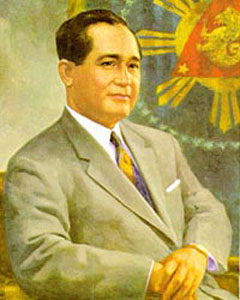 A. APOLINARIO MABINI
B. DIOSDADO MACAPAGAL
C. CARLOS GARCIA
CARLOS P. GARCIA
AKA Carlos Polestico Garcia 
Born: 4-Nov-1896Birthplace: Talibon, Bohol, PhilippinesDied: 14-Jun-1971Location of death: Quezon City, PhilippinesCause of death: Heart Failure
Gender: MaleRace or Ethnicity: HispanicOccupation: Head of State 
Nationality: PhilippinesExecutive summary: 8th President of the Philippines 
Father: Policronio Garcia (mayor)Mother: Ambrosia Polistico
        President of the Philippines (23-Mar-1957 to 30-Dec-1961)
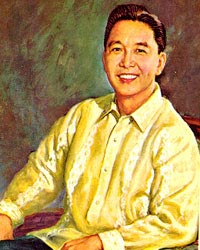 A. ANDRES BONIFACIO
B. FERDINAND MARCOS
C. GRACIANO LOPEZ JAENA
FERDINAND MARCOS
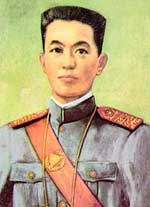 A. EMILIO AGUINALDO
B. MANUEL QUEZON
C. RAMON MAGSAYSAY
EMILIO AGUINALDO
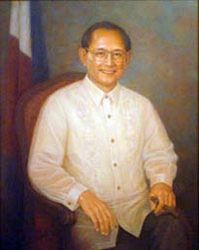 A. EMILIO AGUINALDO
B. MARCELO DEL PILAR
C. FIDEL RAMOS
FIDEL V. RAMOS
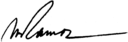 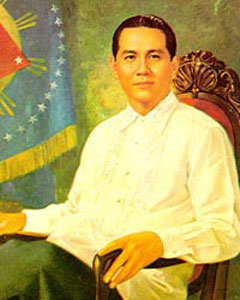 A. FERDINAND MARCOS
B. MANUEL QUEZON
C. DIOSDADO MACAPAGAL
DIOSDADO MACAPAGAL
Born: 28-Sep-1910Birthplace: Lubao, Pampanga, PhilippinesDied: 21-Apr-1997Location of death: Makati Medical CenterCause of death: Heart FailureRemains: Buried, Libingan ng mga Bayani, Taguig, Manila, Philippines
Gender: MaleReligion: Roman CatholicRace or Ethnicity: AsianSexual orientation: StraightOccupation: Head of State 
Nationality: PhilippinesExecutive summary: 9th President of the Philippines 
Father: Urbano MacapagalMother: Romana PanganDaughter: Gloria Macapagal-Arroyo (President of the Philippines)
        President of the Philippines 30-Dec-1961 to 30-Dec-1965
This powerpoint was kindly donated to www.worldofteaching.com




http://www.worldofteaching.com is home to over a thousand powerpoints submitted by teachers. This is a completely free site and requires no registration. Please visit and I hope it will help in your teaching.